Intro to Raspberry Pi
A Southwest Florida Hackerspace
Workshop
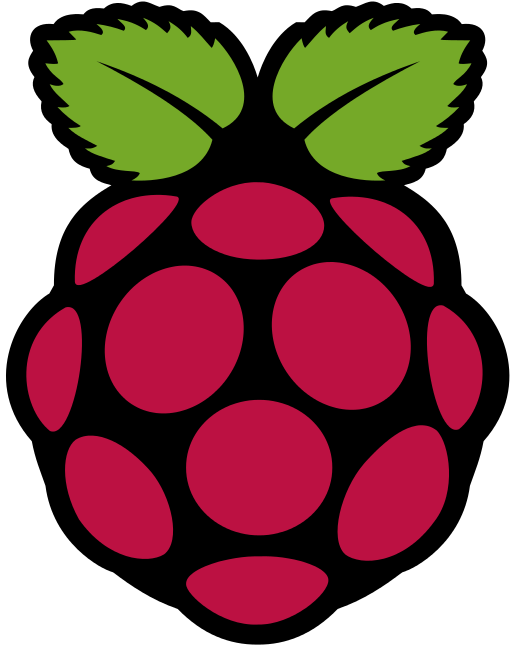 Presented by:
Russell Benzing & Eric Schiffli
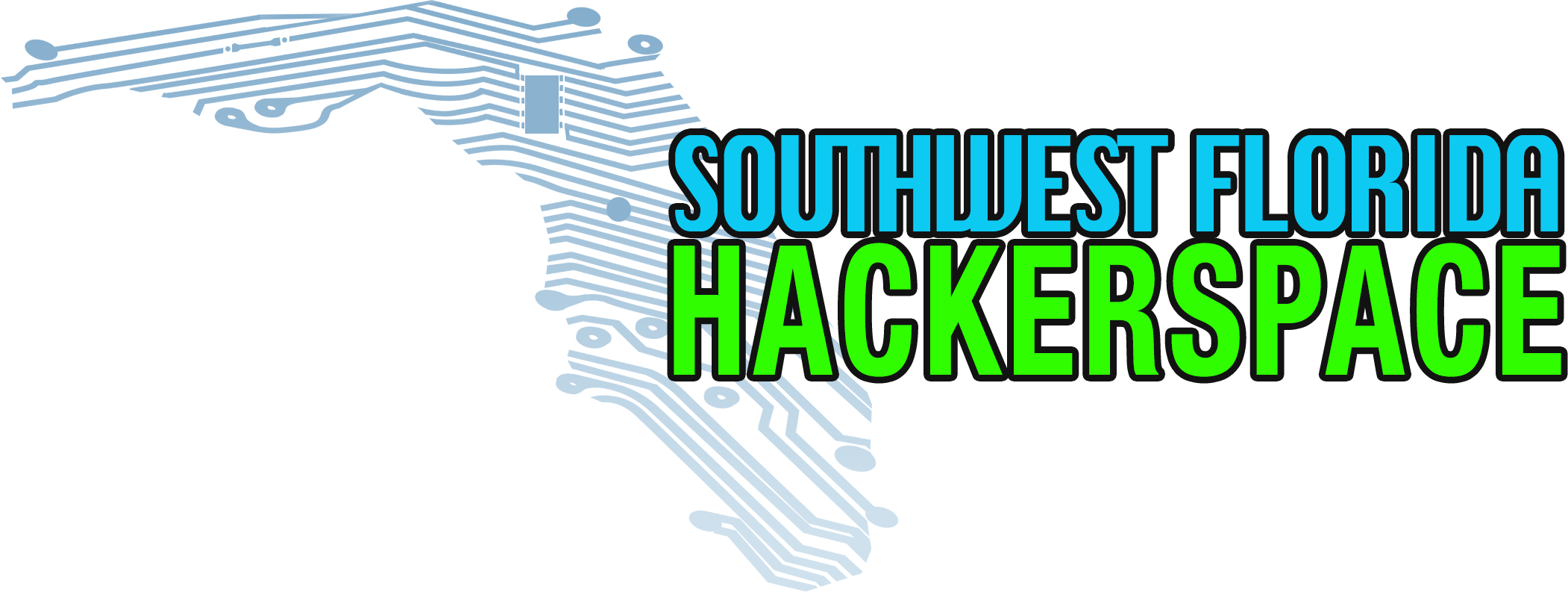 WHO WE ARE
Non-Profit Florida Organization

We are looking for a Fort Myers industrial space to build our local makerspace.

MISSION STATEMENT:

Our mission is to create a space where people can network, learn and get creative using all types of technology with access to tools, people and resources.
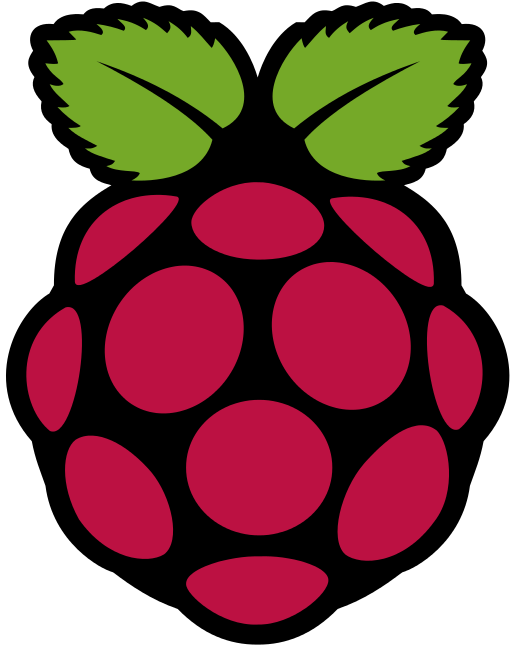 WHY ARE YOU HERE?
YOU:
Enjoy “tinkering” with technology.
Do not mind writing a little bit of code.
Have experience in Linux, Robots, Sensors, etc.
Recently announced you have an addiction to raspberry pie.
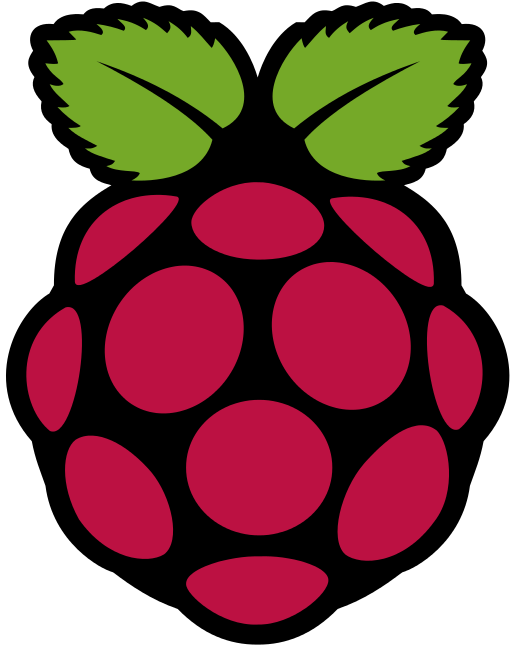 WHAT WILL I LEARN?
What a Raspberry Pi is and does.
How to setup the Pi for the first time.
Basic Commands and Familiarization.
Setup your first sensor and LED.
Pi Resources & Tutorials
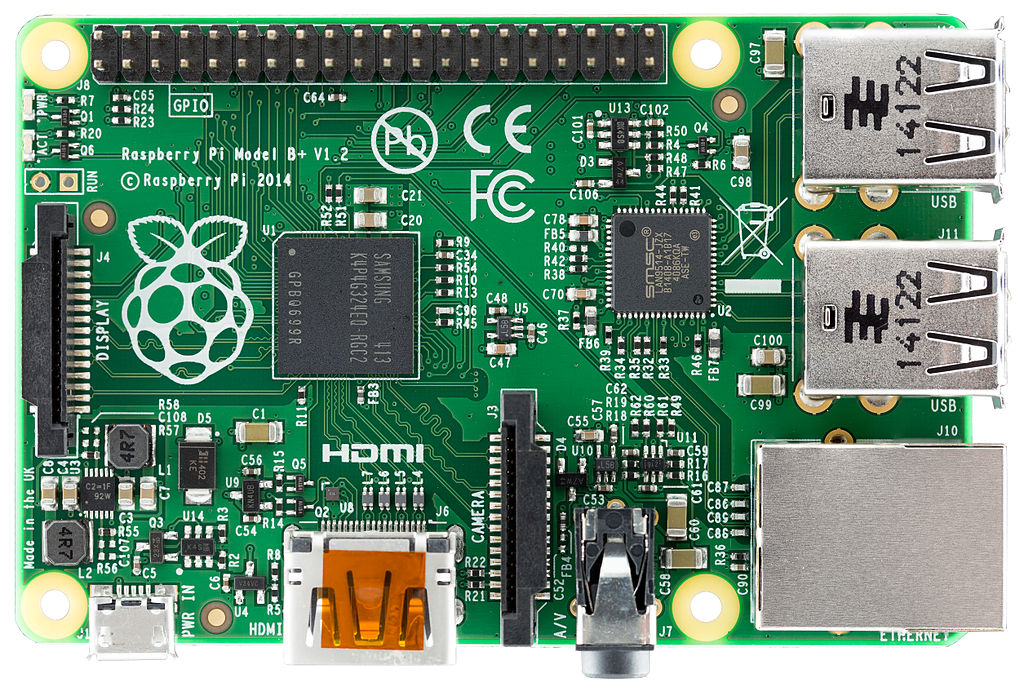 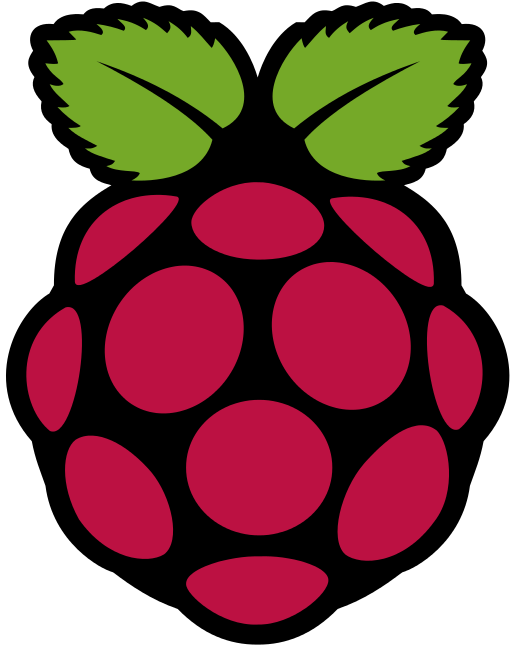 WHAT IS A RASPBERRY PI?
A low cost, credit-card sized computer
GPIO 40 Pin
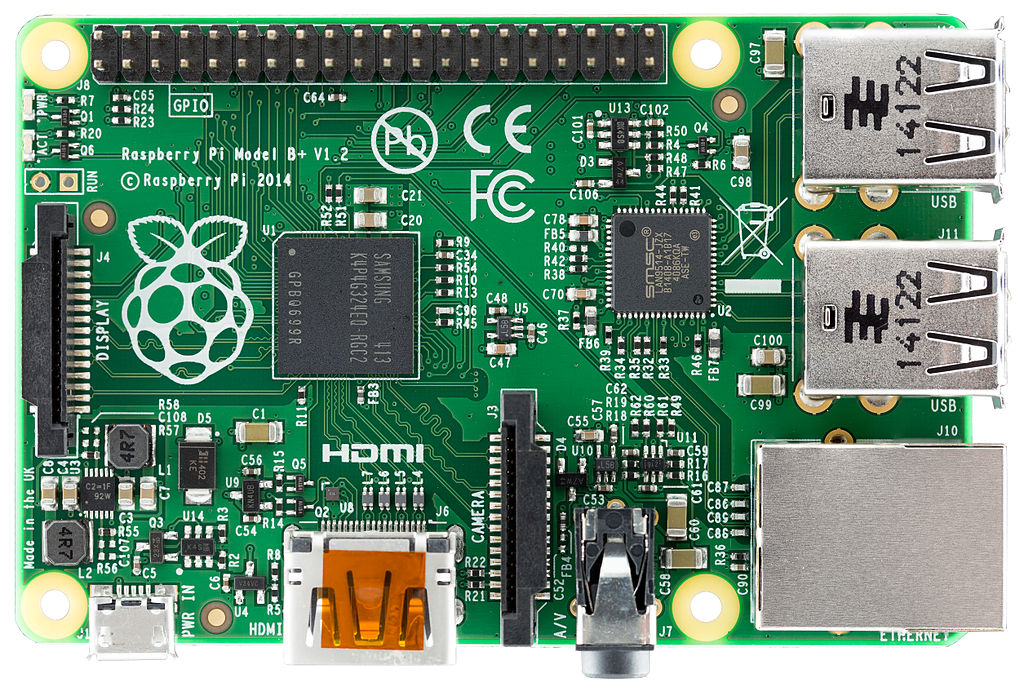 4 USB Ports
LCD Display
RJ45 Ethernet
3.5mm Audio
Pi camera
Power
HDMI
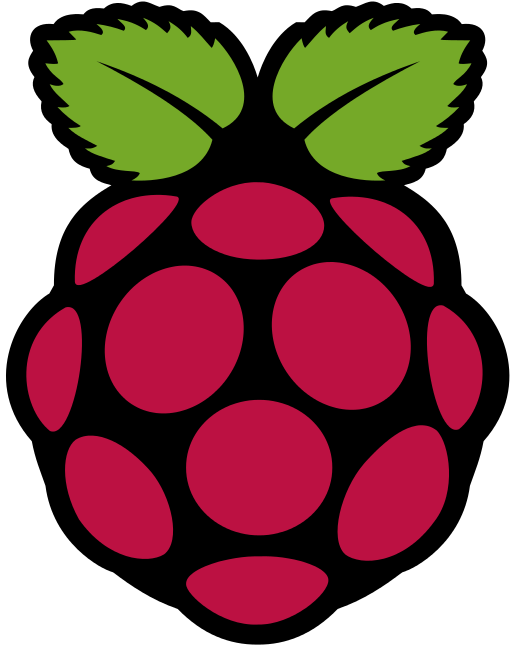 THE HISTORY OF PI
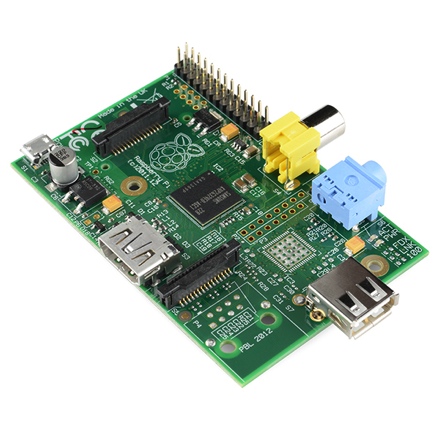 Created by Eben Upton.

Early concepts started in 2006.

Officially launched in early 2012.

Inspired by Acorn’s BBC Micro from 1981.
Idea came about to inspire and educate children in computers.
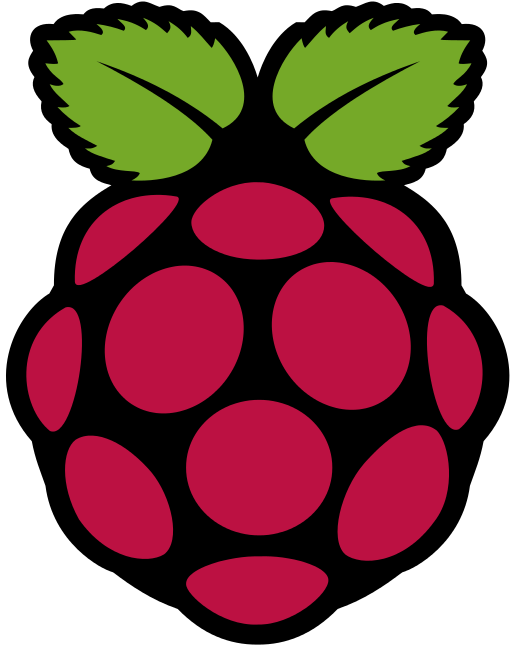 GETTING STARTED -
REQUIREMENTS
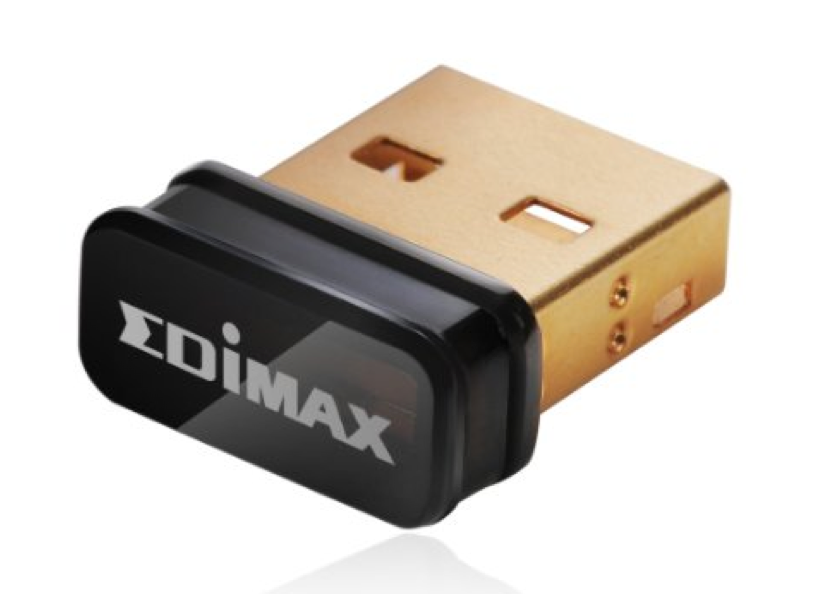 Raspberry Pi B+ or newer.
USB WIFI adapter.
Keyboard and/or mouse.
Laptop or HDMI display monitor.
SD Card (8 GB+ recommended).
SD Card Reader.
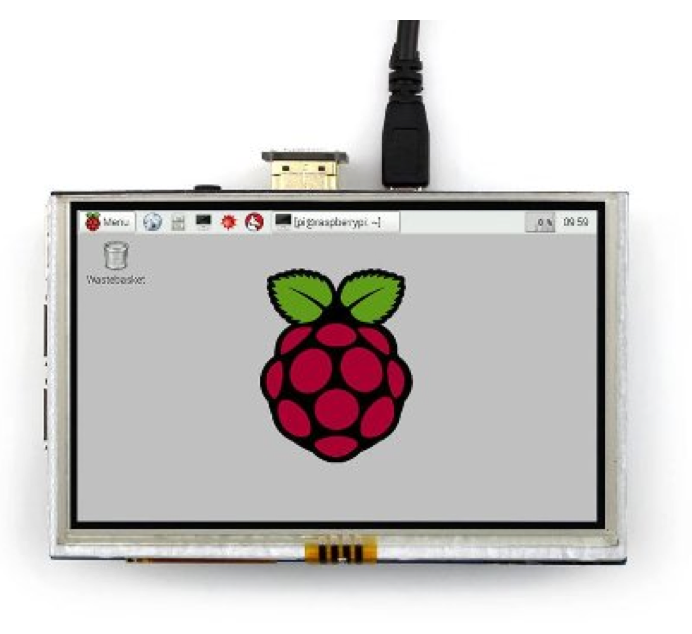 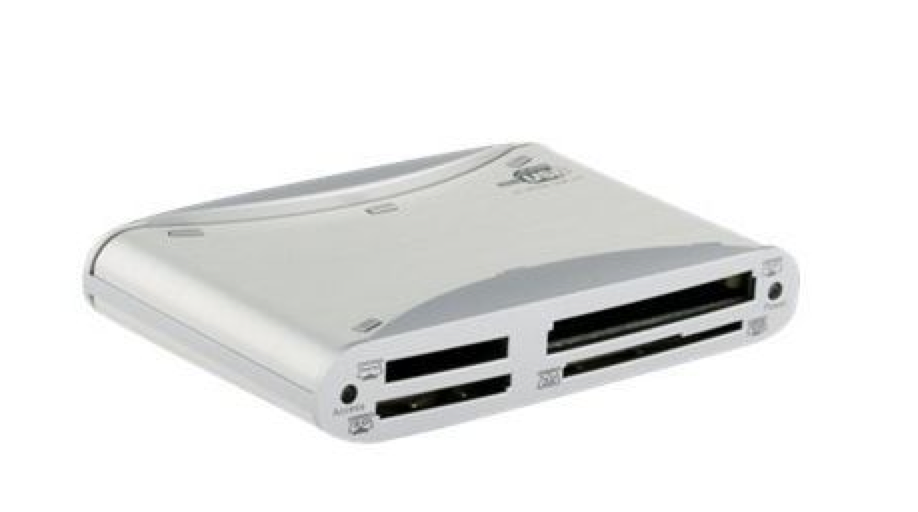 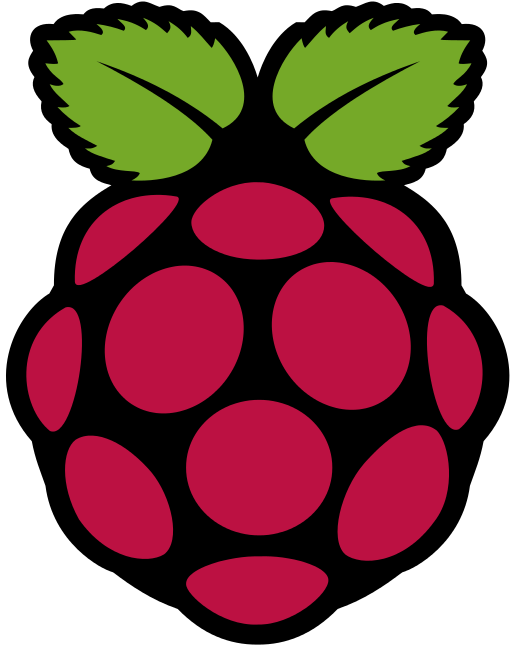 GETTING STARTED -
DOWNLOAD
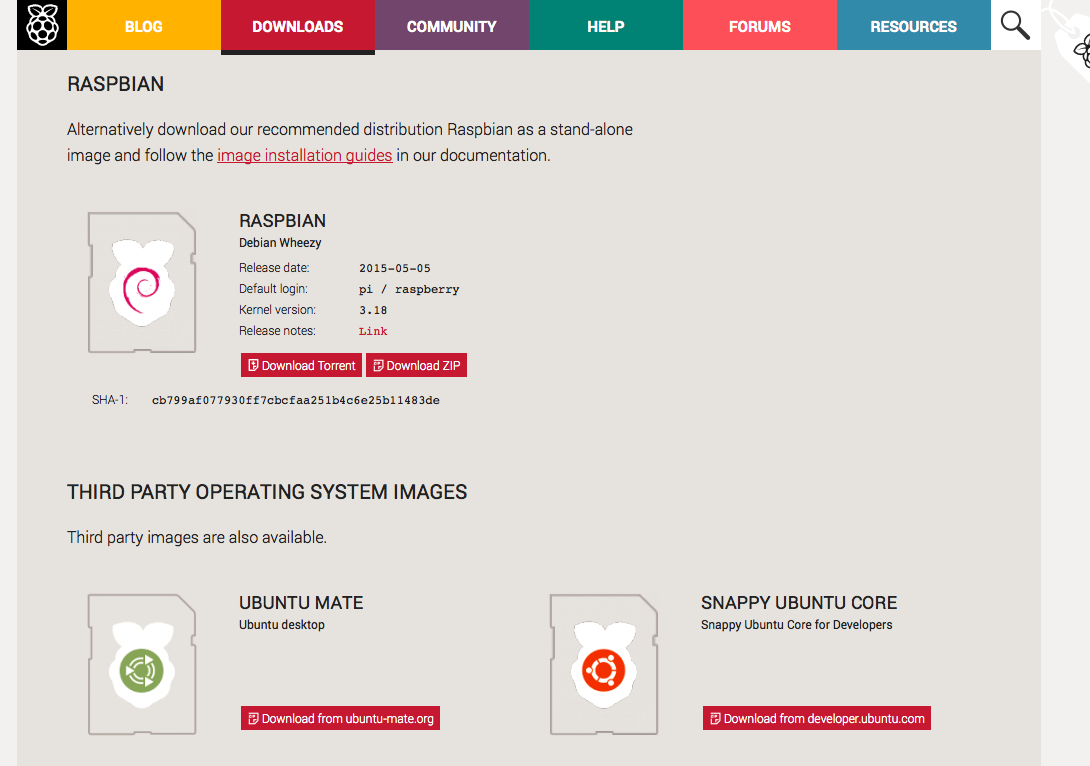 Download your Operating System:  
Visit www.raspberrypi.org Click on downloads.
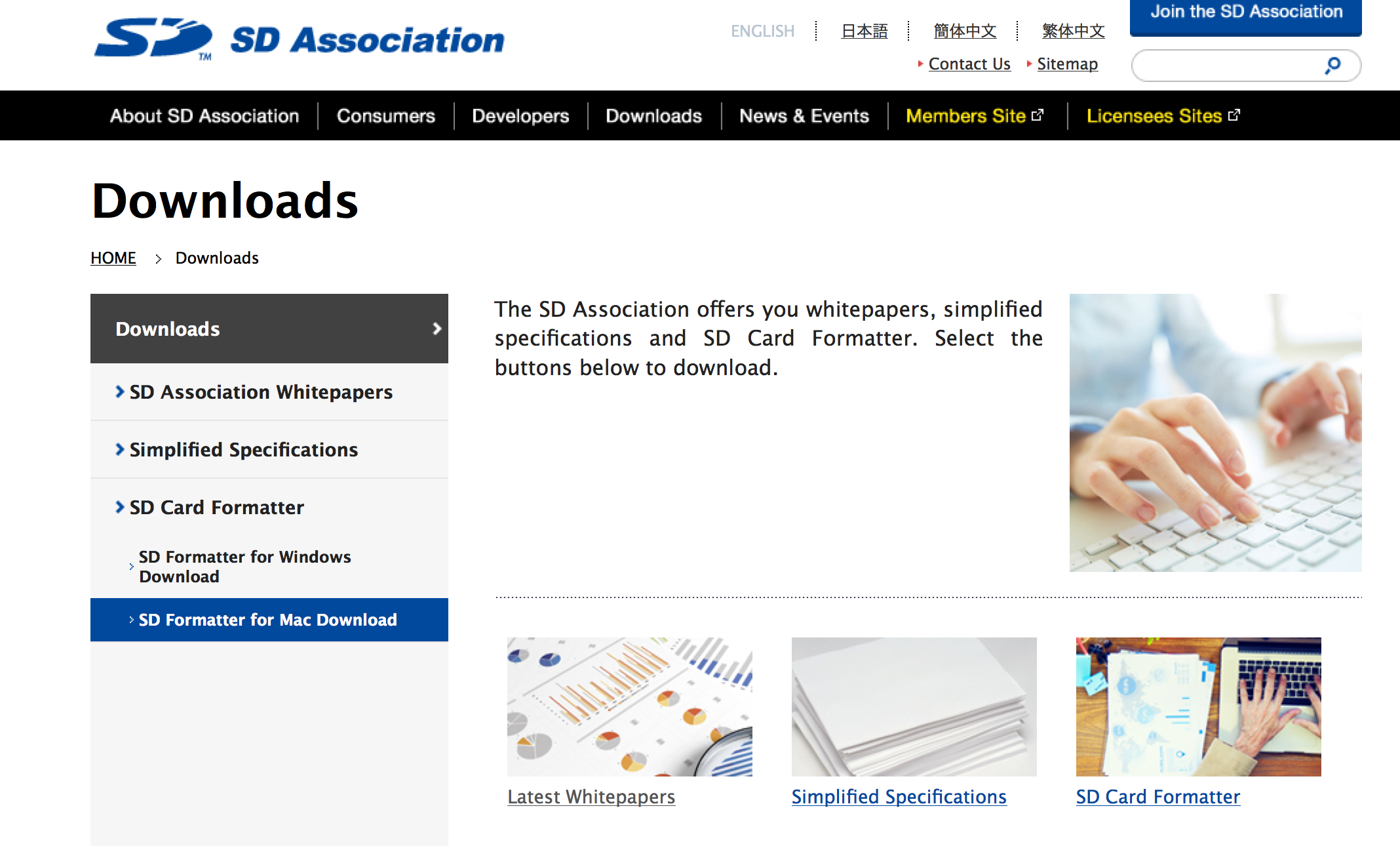 2. Download an SD Card Formatter: 
       Visit www.sdcard.org 
       Click on downloads
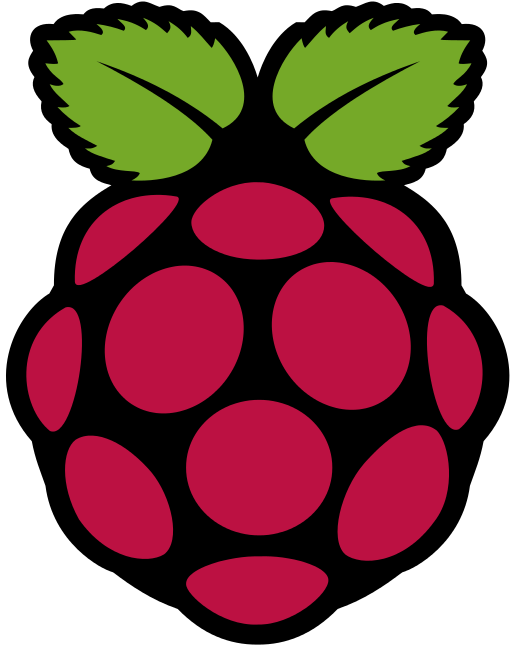 GETTING STARTED -
EXTRACT & COPY
Format your SD Card using the SD Formatter – More instructions found online.
Extract OS to a folder and drag and drop onto your newly formatted SD Card.
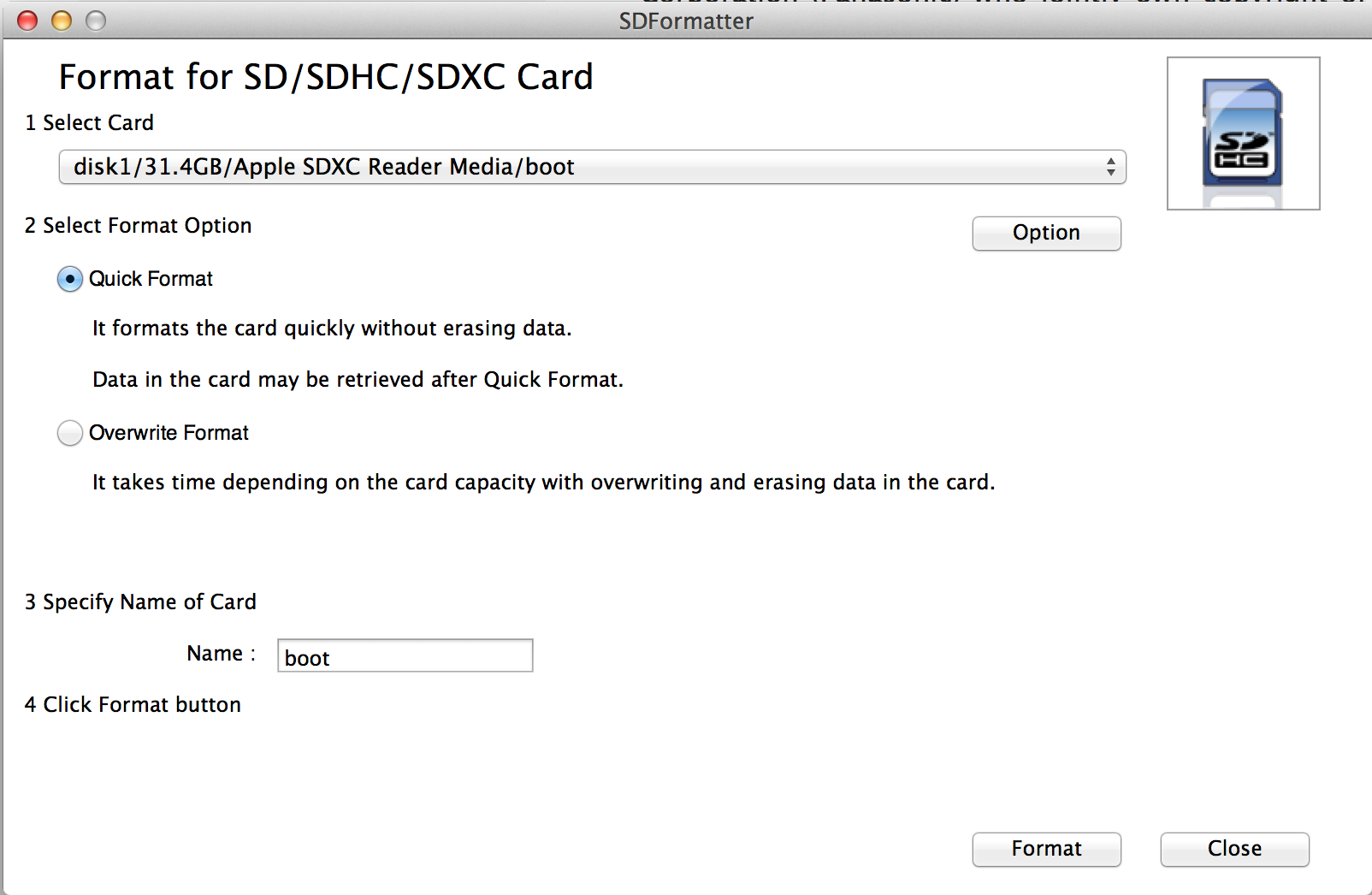 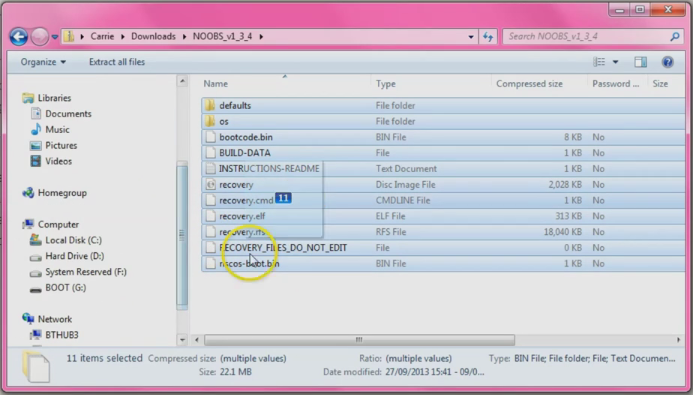 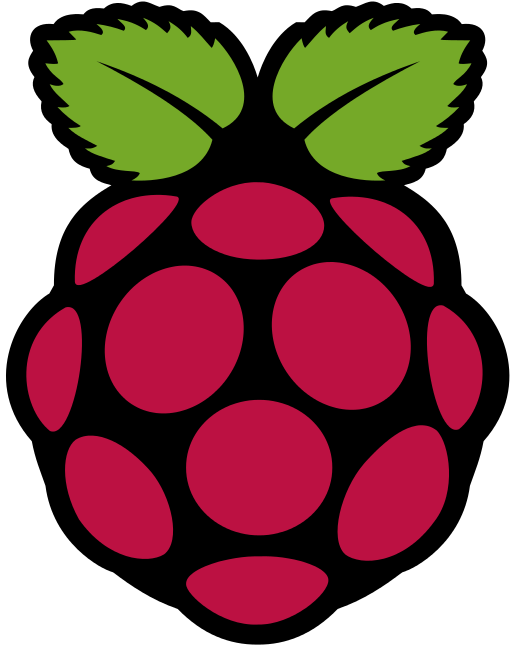 GETTING STARTED -
FIRST BOOT
If you installed NOOBS, then you will be presented with a select an OS screen.

Check the box for Raspbian, at this point you can also select your language settings at the bottom of the screen , click Install. This can take up to 20 minutes on the older Pi variations.
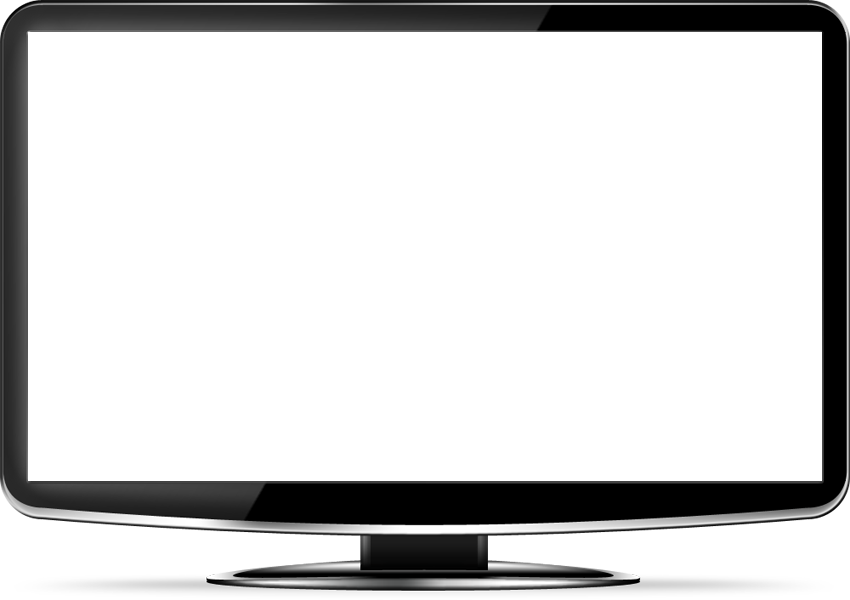 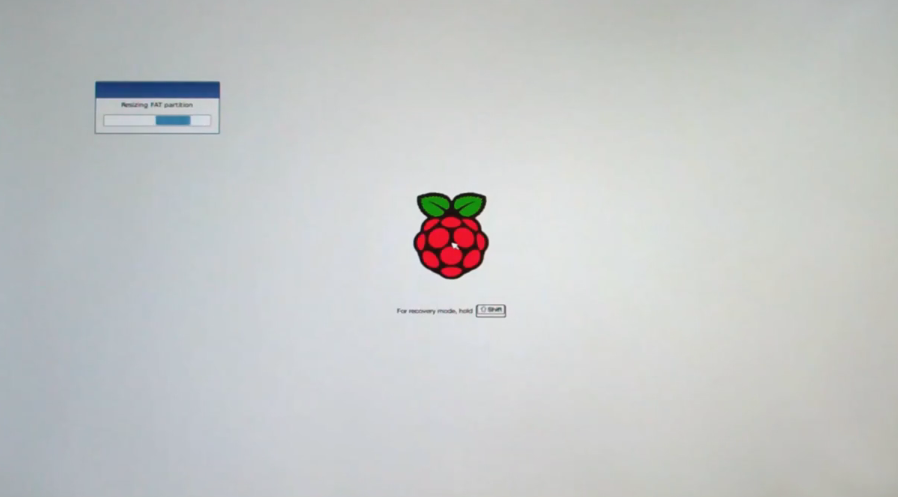 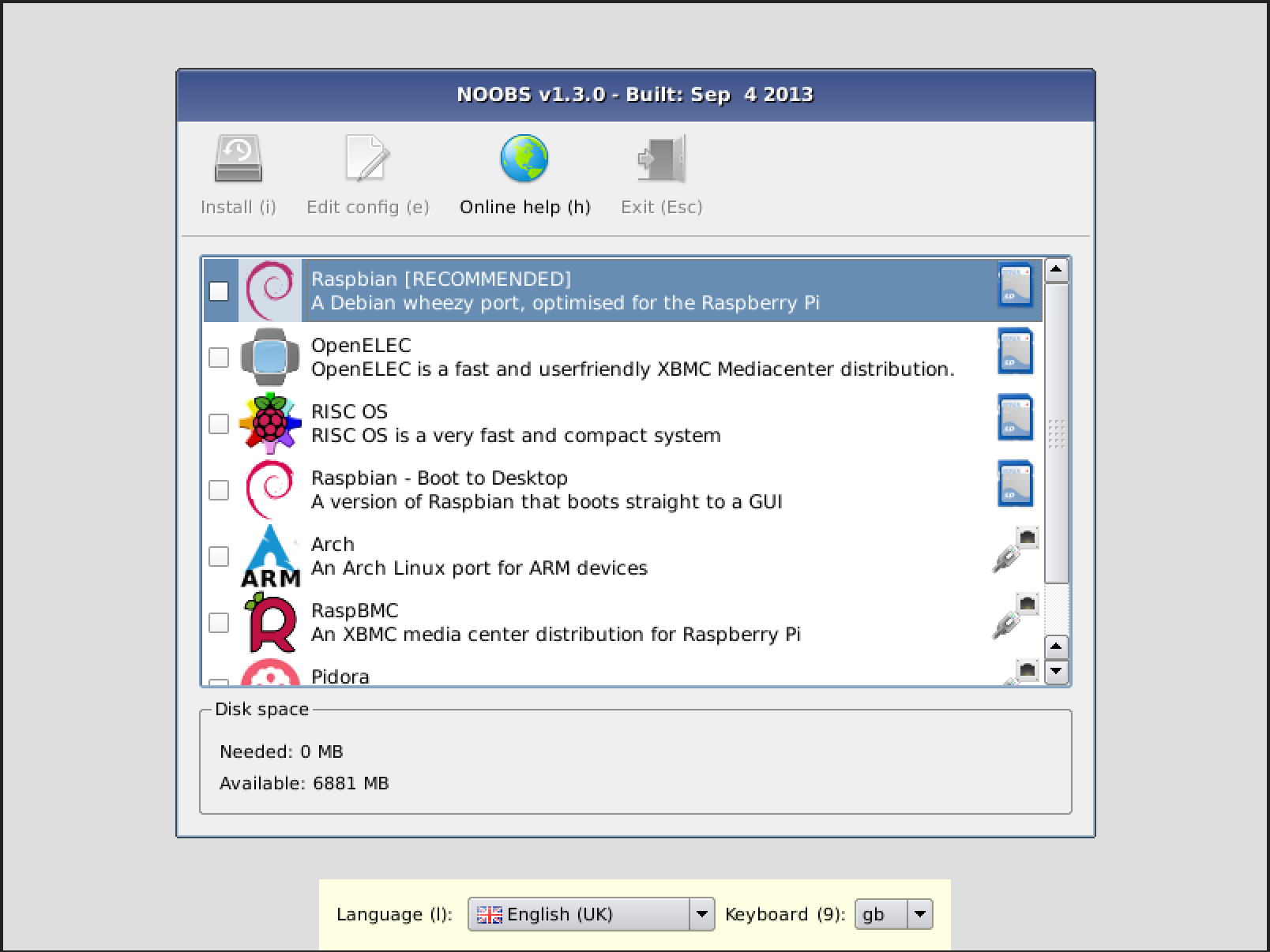 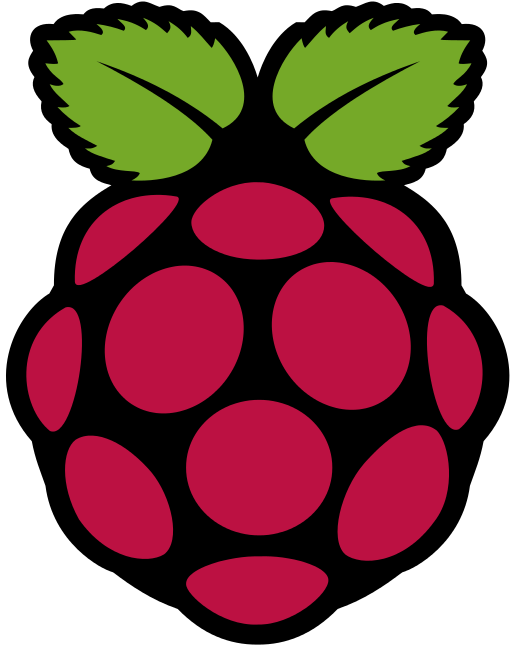 GETTING STARTED -
CONFIGURATION
When booting up for the first time you will get the blue “raspi-config” screen. Here you can configure your Pi with language and keyboard settings for your desired region of the world. Use tab and arrow keys to browse. 
Once configured to your liking go to <Finish> and hit enter. This will take you to the command prompt where you will need to type in “startx” to start up the GUI (Graphical User Interface)
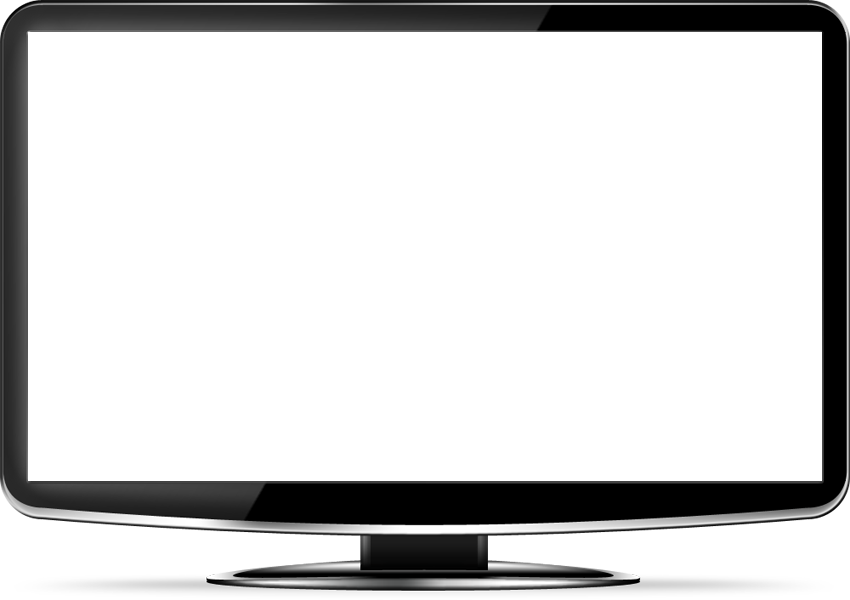 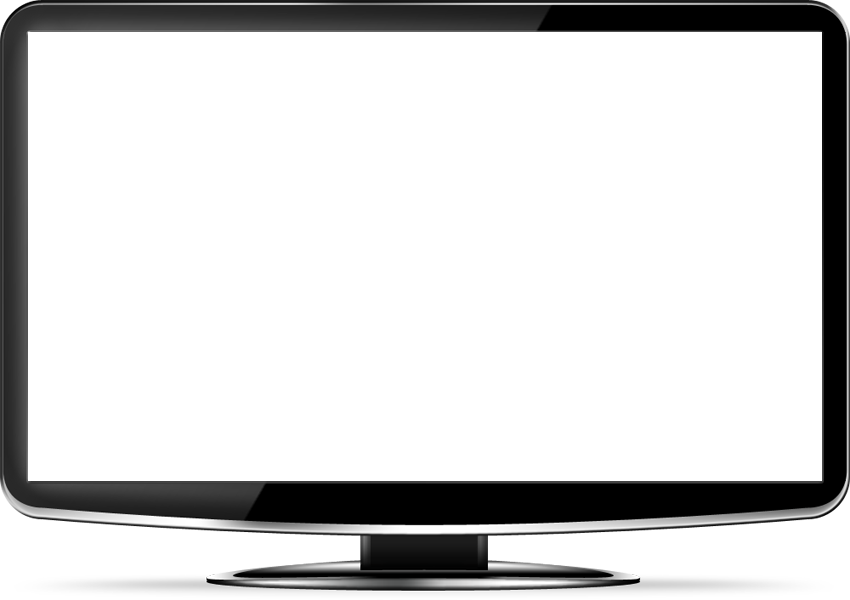 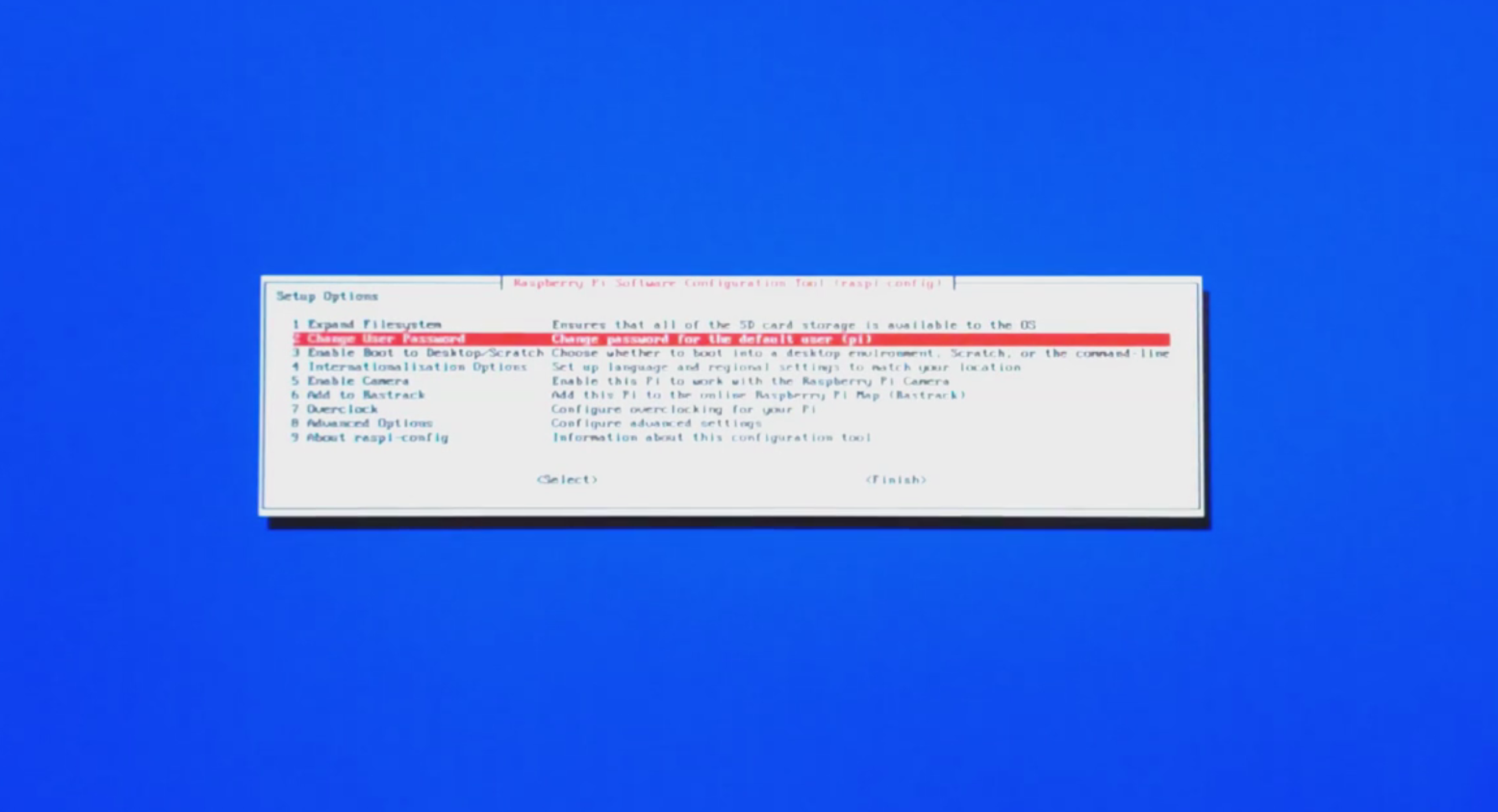 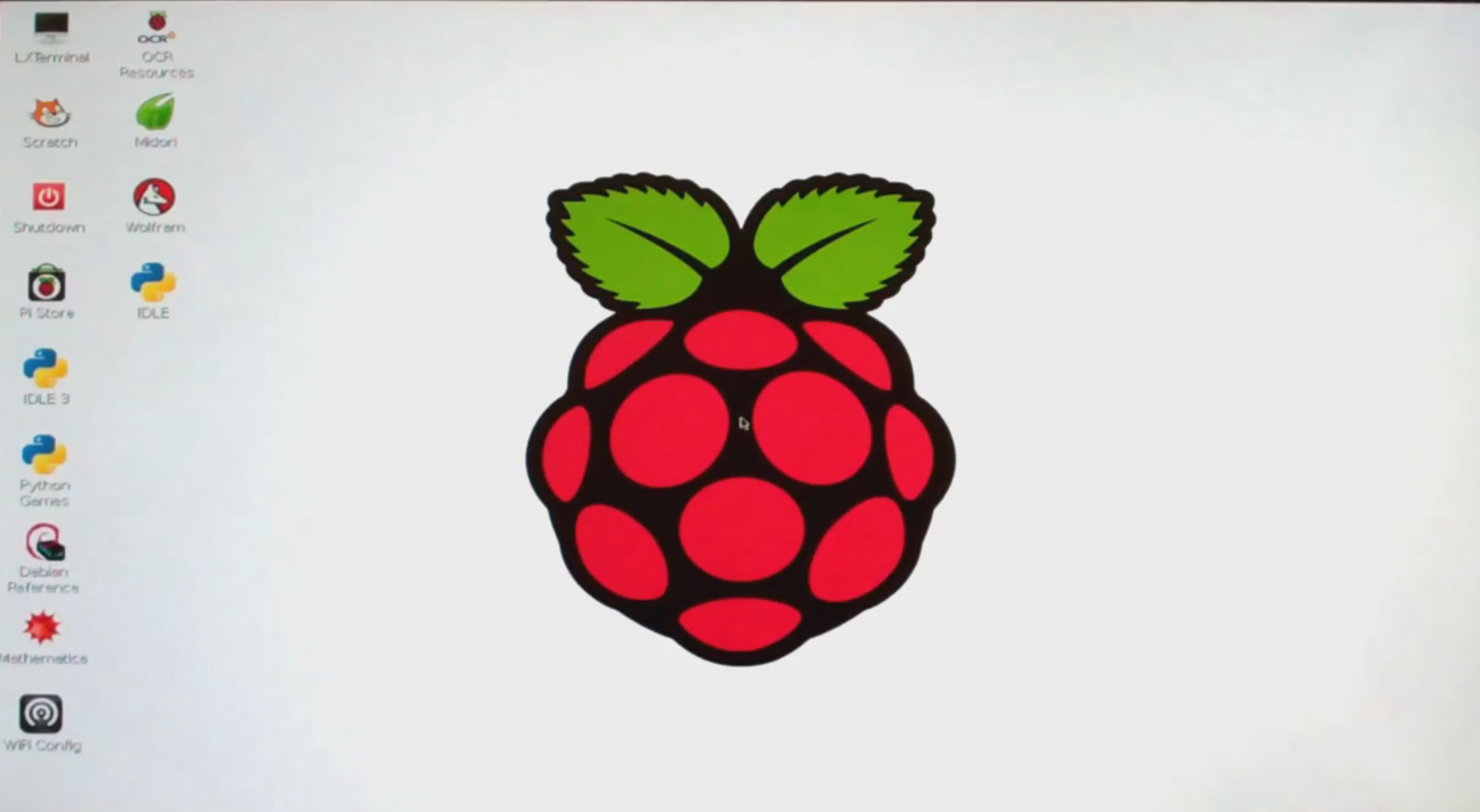 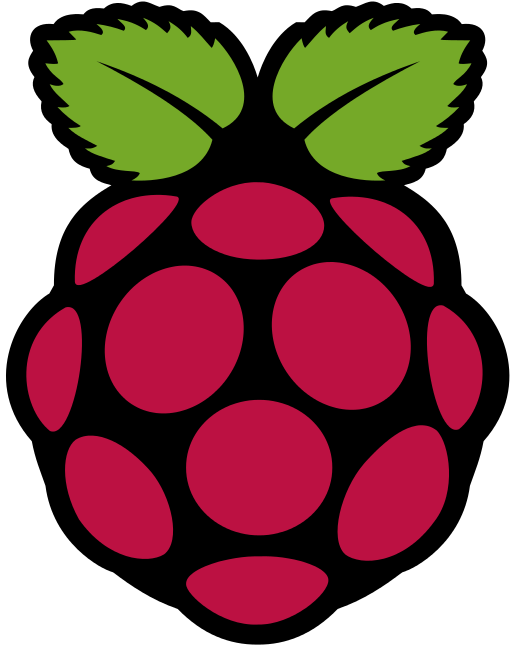 BASIC PI COMMAND LINE - 1
Useful commands to run from a terminal or command line.
raspi-config  
Change your pi configuration settings. startx 
Start the GUI (Graphical User Interface)ifconfigGet the details of your Ethernet or wireless network adapter.rpi-updateUpdates your Raspberry Pi firmware.lsusbShows a list of usb devices.apt-get update & apt-get upgradeUpdate or upgrade your pi software
ssh
Connect your pi to other computers.sudo 
Run commands as super user. shutdownThis will shutdown your pi.nanoThis is your text editor for changing or adding files. Save, edit, create.catRead out files at the command line.passwdChange your user password.
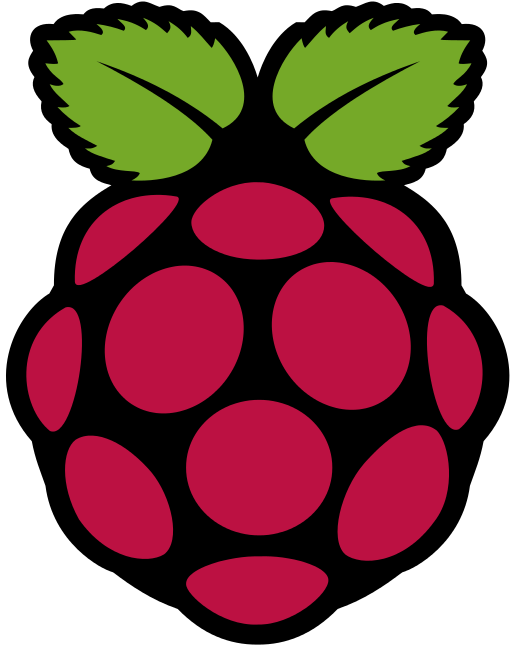 BASIC PI COMMAND LINE - 2
Useful commands to run from a terminal or command line.
ls
List out the current directory files.cd
Go to directory or folder.findSearches whole system for files or directories.clearClears the terminal screen.mvMove files or folders.rm & rmdirRemove files and remove directories.
touch
Create a blank file.mkdir
Create a directory.pingTest connectivity between two devices.df -hShows disk space.iwconfigWireless configuration tool.cpCopy files and folders.
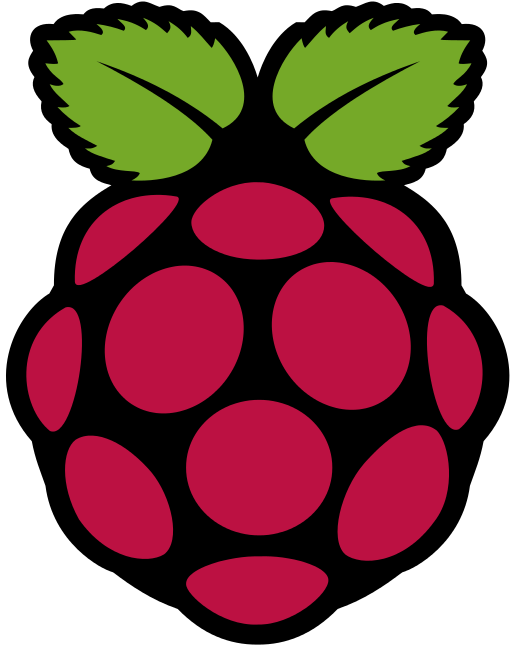 ADDING OTHER FEATURES
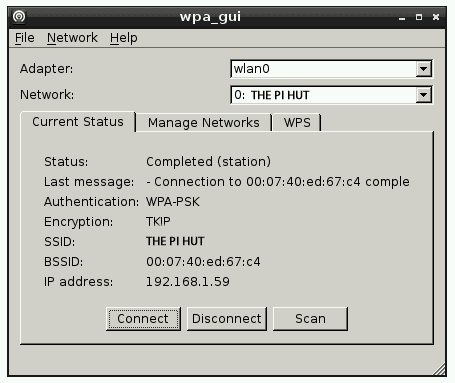 WIFI Configuration (GUI)
1. Launch “Wifi Config” from the desktop.2. Click “Scan”3. Double click your desired network.4. In “PSK” field enter your wifi password.5. When done click “Add” and it will connect.
Setup Bluetooth (GUI)
Plugin your Bluetooth dongle via USB and open terminal window.
Type in “lsusb” to list all USB devices and verify your device is being recognized.
Install the required software by typing:

You can manage bluetooth going to:    Menu -> Preferences -> Bluetooth
sudo apt-get install bluetooth bluez-utils blueman bluez python-gobject python-gobject-2
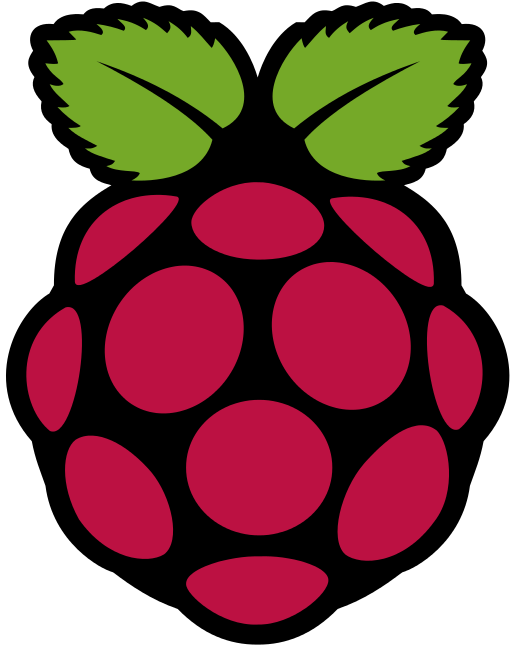 CONGRATULATIONS!
Take this time to celebrate and enjoy some Pi before we go to the next level. Your on your way to being a Pi guru.
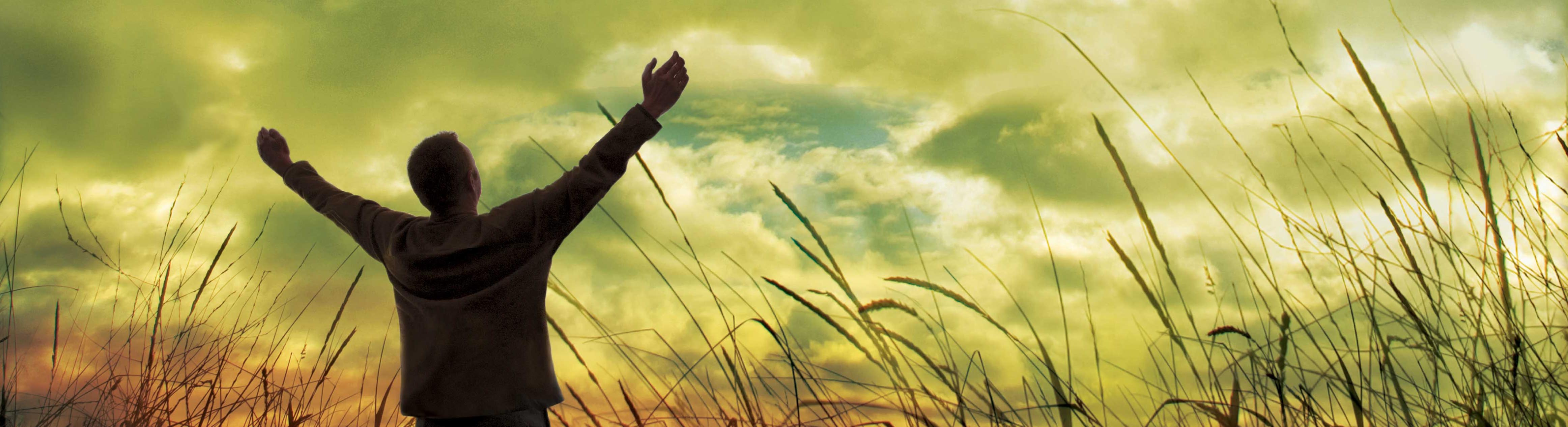 What’s Next?